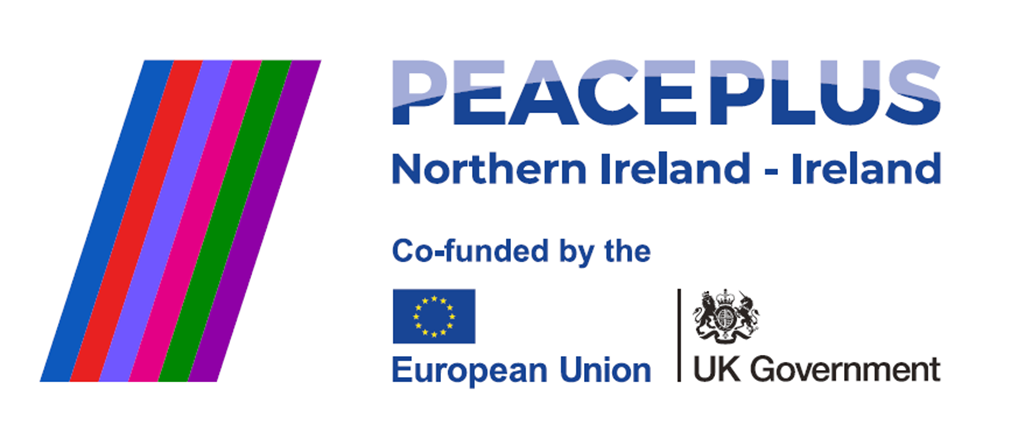 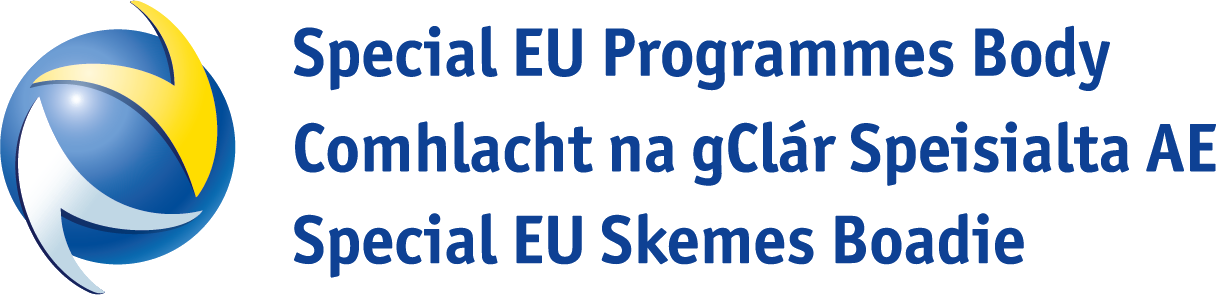 PEACEPLUS INFORMATION
ROADSHOW
28th June 2023
The Mac, Belfast
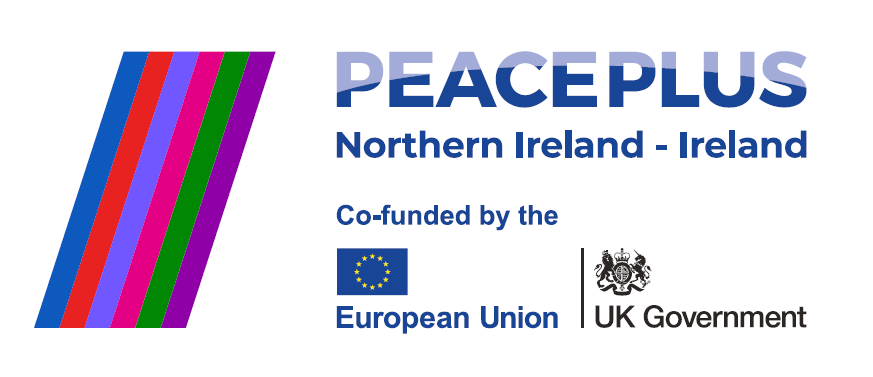 Welcome 
Gina McIntyre – CEO SEUPB
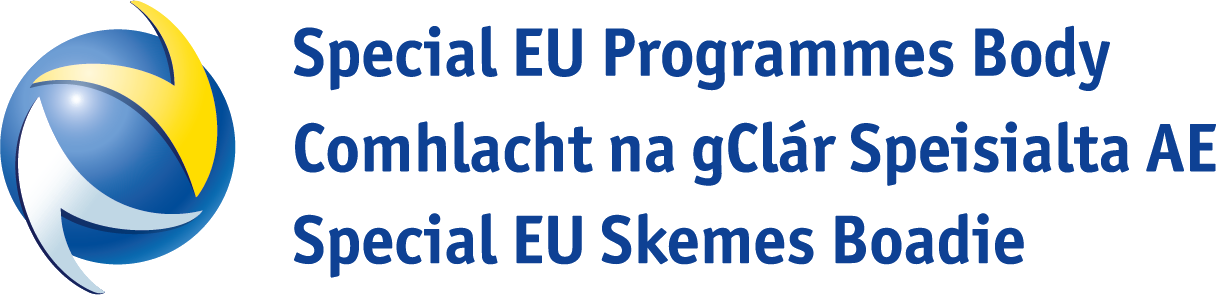 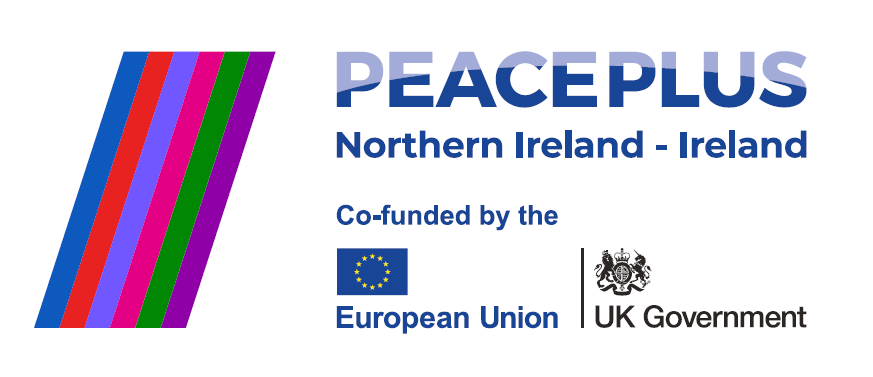 Purpose of today
To hear more about the content of the Programme
Learn about the opportunities that exist for you and the organisations you represent
To discuss ideas and ask questions directly with SEUPB staff (Thematic Tables)
To network and look for partners
PEACEPLUS Programme Overview
PEACEPLUS
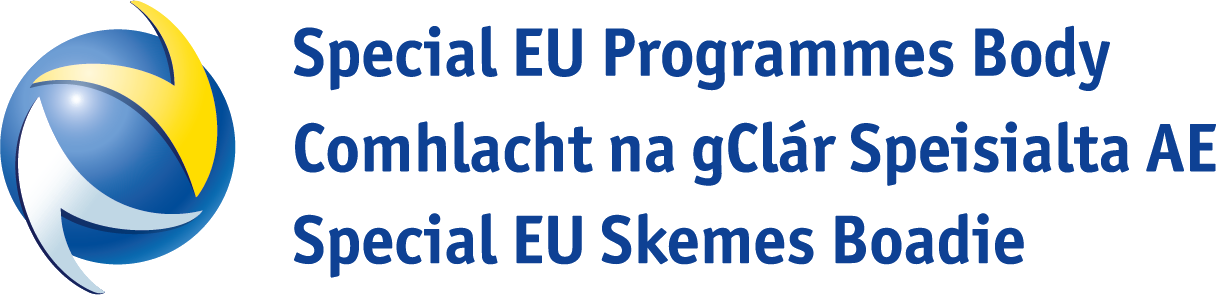 PEACEPLUS (2021-2027)
Programme area: Northern Ireland & the border counties of Ireland
Participation from partners outside the area
 Programme value: €1.144 billion
Six themes, 22 investment areas – Smaller grants for community activity
 Focus on areas and communities most affected – Rural communities/border areas  Social Economy – New emerging technology
THINK BIG & THINK DIFFERENTLY!
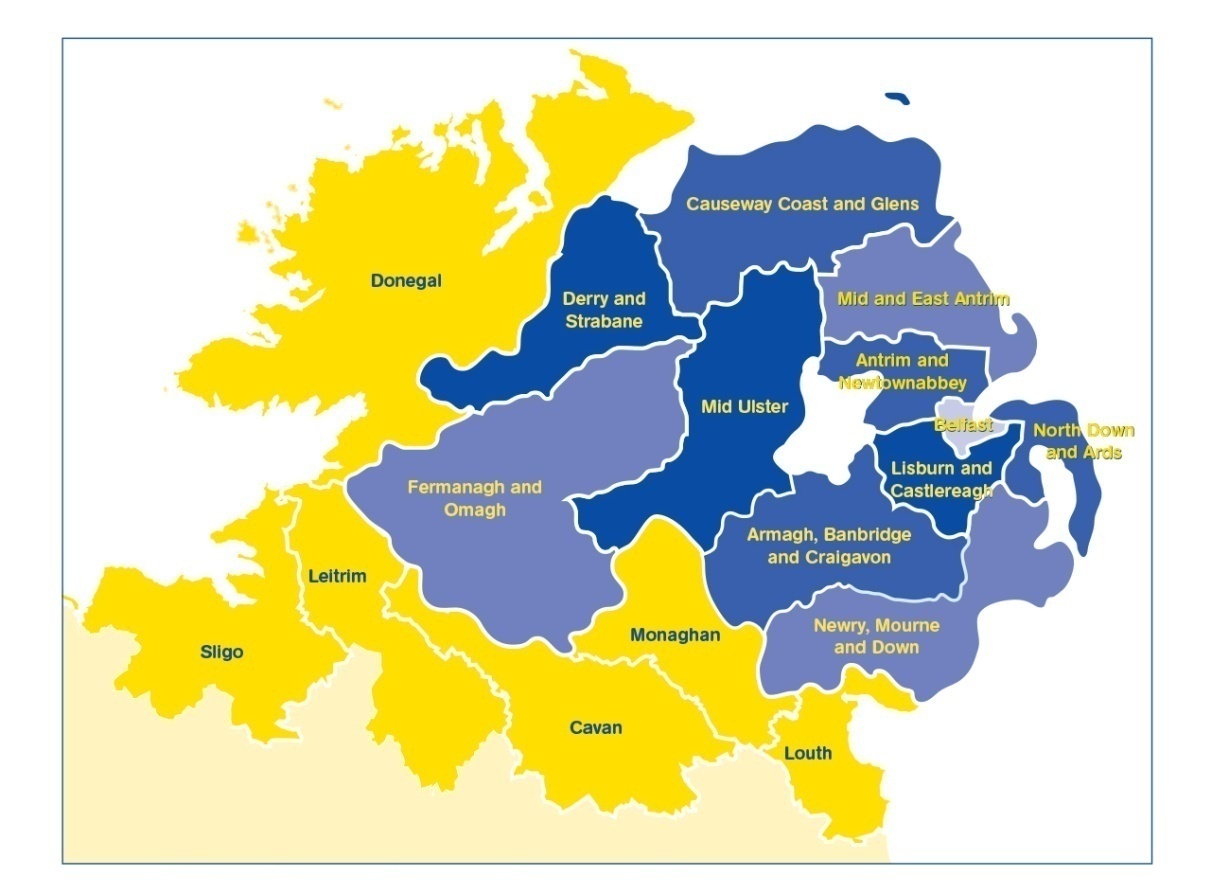 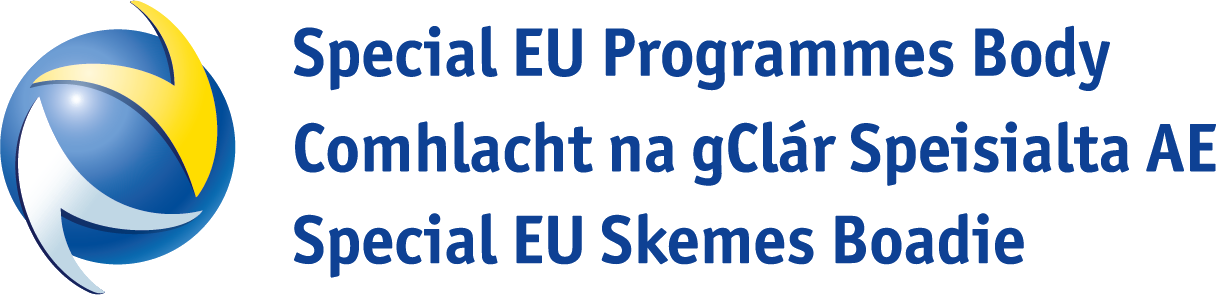 [Speaker Notes: The Programme will:

continue to take the opportunities and address the needs arising from the peace process in order to boost economic growth and stimulate social and economic regeneration; and, 

and

promote social inclusion, particularly for those at the margins of economic and social life.  

The value of the programme, over seven years, is €1.144bn

The ERDF contribution (80%) has been matched by the UK and Irish governments. This means that applicants can apply for 100% of their project value.

It is a wide-ranging Programme with six themes and 22 investment areas. 

All investment areas have a sharp focus on the peace impacts and legacy they will leave.

Cross-community and cross-border collaboration is key to the programme, and all projects must have demonstrable peace impacts. 

Commission rules allow for participation with partners outside the area of Northern Ireland and the Six Borders Counties. If you are considering partners from outside the region, what matters is that the benefits of the project are significant for the Programme area.]
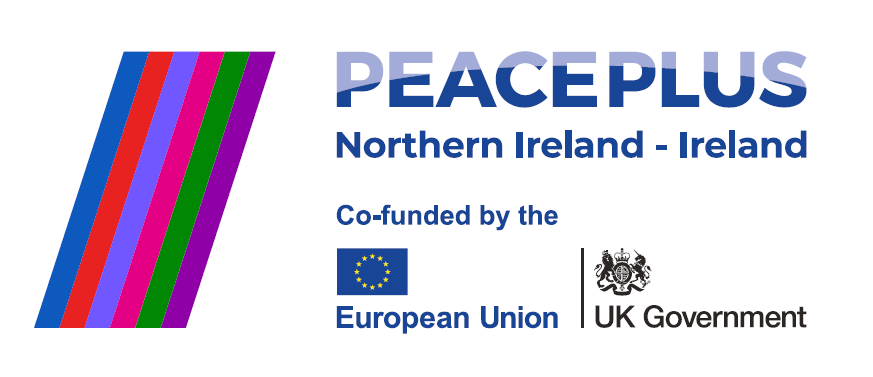 The Themes and Investment Areas

Declan McGarrigle - Managing Authority PEACEPLUS
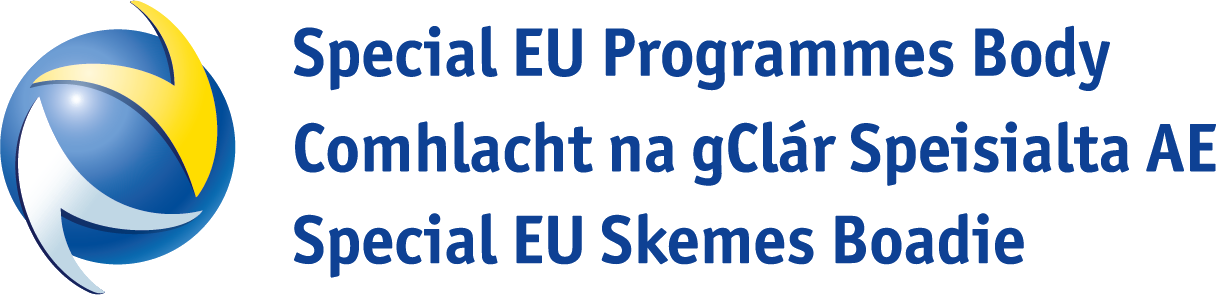 Theme 1 Overview
1.1 Co-designed Local Community Peace Action Plans
(€110m)

110,000 participants
1.2 Empowering Communities
(€30m) 

24,000 people engaged
Theme 1: Building Peaceful and Thriving Communities
(€250m)
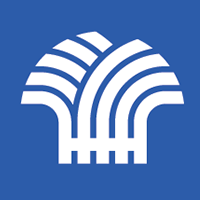 1.3 Building Positive Relations 
(€35m)

58,000 people engaged
1.4 Reimaging Communities
(€75m)

50,000 participants
Theme 2 Overview
2.1 SME Development and Transition
(€25m)

1,430 SMEs innovating
2.2 Innovation Challenge Fund
(€65m) 

82 SMEs innovating
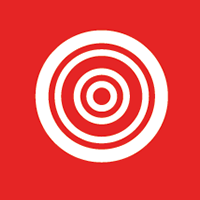 Theme 2:  Delivering Socio-Economic Regeneration and Transformation
(€170m)
2.3 Programme Area Skills Development
(€50m)

8,000 participants completing training
2.4 Smart Towns and Villages
(€30m)

9 solutions
Theme 3 Overview
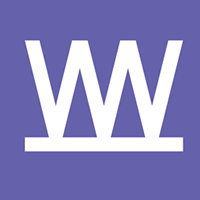 3.1 Shared Learning Together Education Programme (€51.3m)

106,971 pupils/young people
Theme 3: Empowering and Investing in Our Young People (€123m)
3.2 PEACEPLUS Youth Programme
(€47m) 

7,500 completing training schemes
3.3 Youth Mental Health and Wellbeing
(€25m)

56,000 completions in training
Theme 4 Overview
Theme 4: Healthy and Inclusive Communities
(€172m)
4.2 Rural Regeneration and Social Inclusion
(€50m) 

25,000 participants
4.1 Collaborative Health and Social Care
(€97m)

82,000 beneficiaries
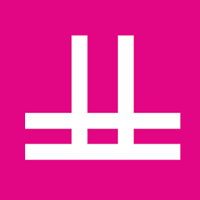 4.3 Victims and Survivors 
(€25m)

20,000 beneficiaries of interventions
Theme 5 Overview
5.1 Biodiversity, Nature Recovery and Resilience
(€40m) 

50 management units
1 joint strategy
Theme 5: Supporting a Sustainable and Better Connected Future

(€303m)
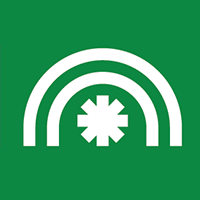 5.2 Marine and Coastal Management
(€24.8m)

13 joint strategies
8 solutions
5.6 Enhanced Sustainable Travel Connectivity
(€165m)

230,000,000 passenger-km/year
5.3 Water Quality and Catchment Management
(€21m)

1 joint strategy
3 solutions
5.4 Water Quality Improvement Programme
(€32m)

2 joint strategies
1,000 people connected
5.5 Geothermal Energy Demonstration Programme
(€20m)

2 solutions
Theme 6 Overview
Theme 6: Building and Embedding Partnership and Collaboration (€52m)
6.2 Maintaining and Forging Relationships between Citizens
(€20m) 

7,500 participations
6.1 Strategic Planning and Engagement (€32m)

12 joint strategies and action plans
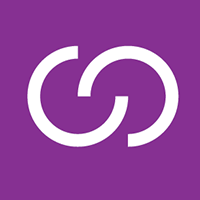 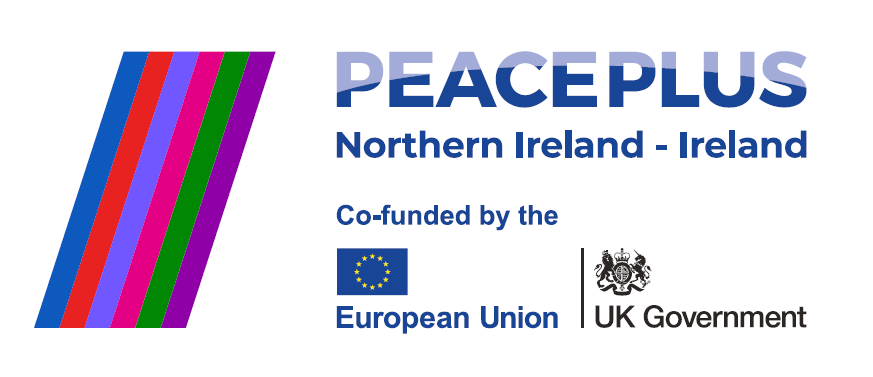 What areas are open?
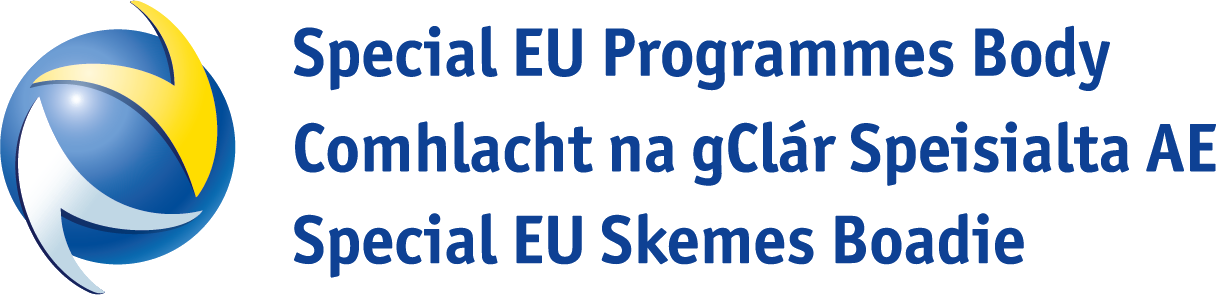 Open calls
Open calls
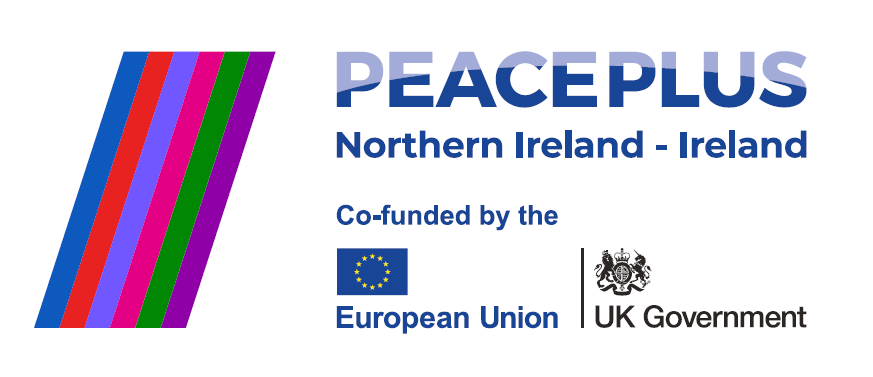 Small Grants Programmes

Paul Beattie – Director, Managing Authority
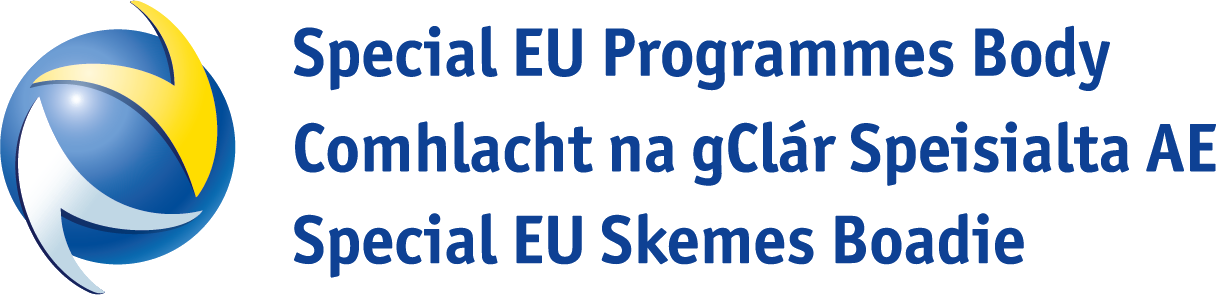 PEACEPLUS Small Grants Programmes
Managed by Pobal and Delivery Partner
Reduced administration for application and implementation
Pre-application support
Calls opening end of 2023
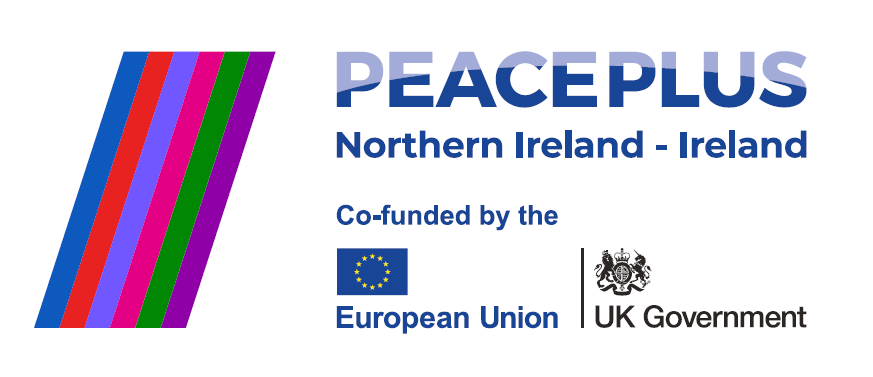 Further details: 
 
www.seupb.eu
peaceplussupport.seupb.eu
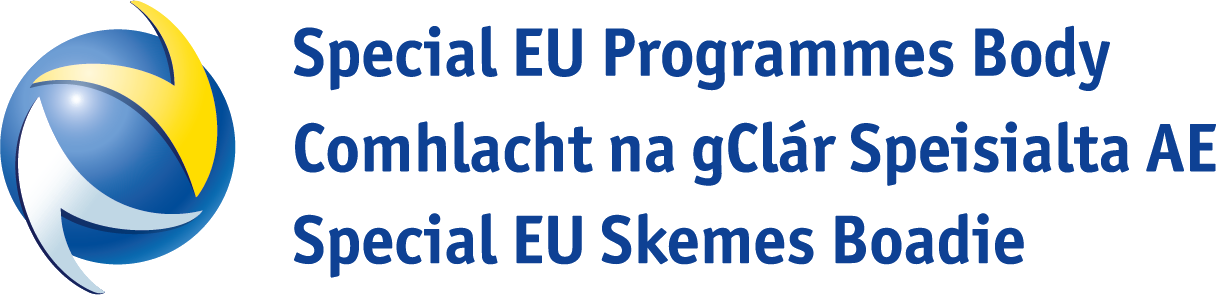 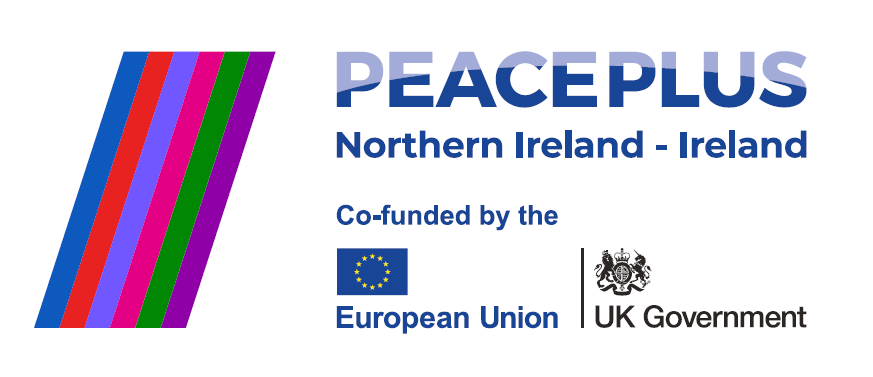 Questions?
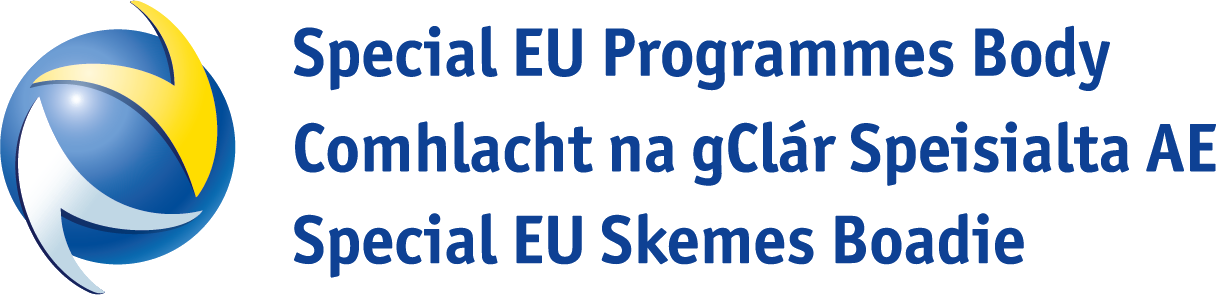 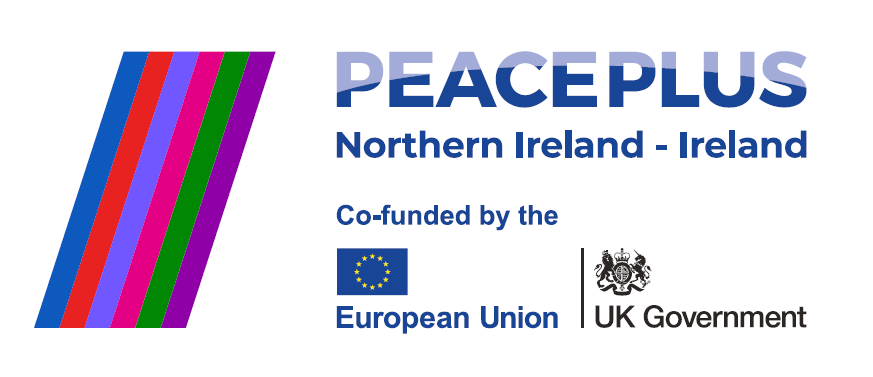 Thematic Tables and Discussion
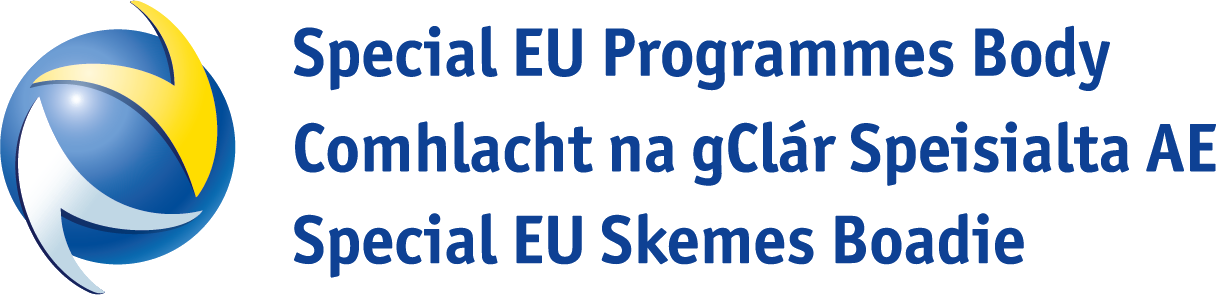